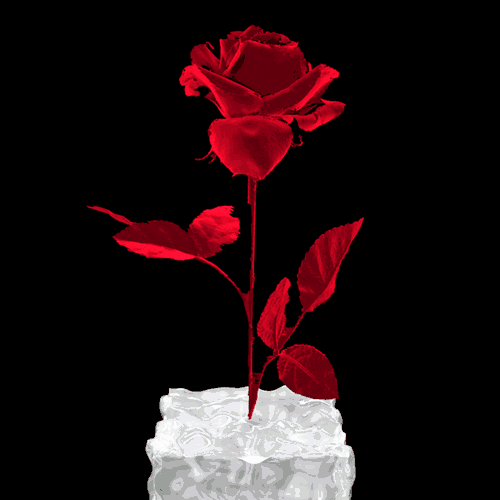 স্বাগতম
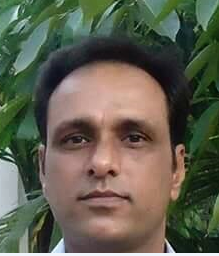 পরিচিতি
রনধীর দাস
সহকারী শিক্ষক
দক্ষিন সাঙ্গঁর সরঃ প্রাঃ বিদ্যালয়
বানিয়াচং,হবিগঞ্জ।
শ্রেণি      চতুর্থ
বিষয়       প্রাথমিক বিজ্ঞান
অধ্যায়-৩
চল আমরা 
কিছু ছবি দেখি ।
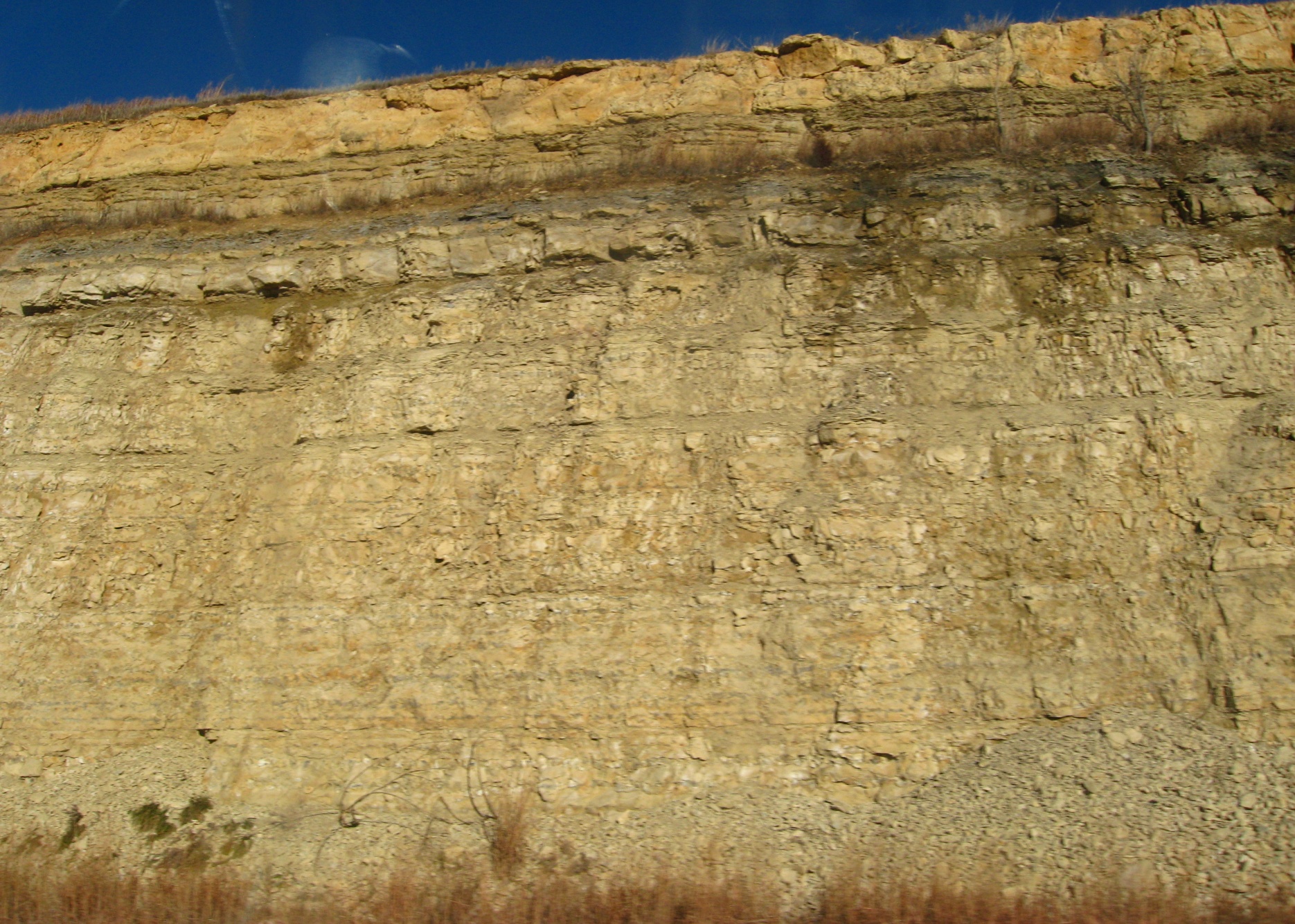 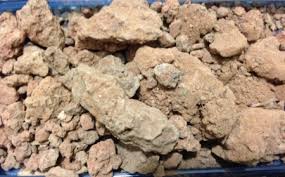 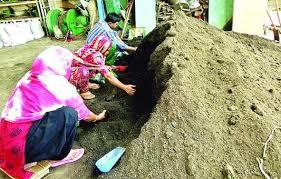 বিভিন্ন প্রকার মাটি
পাঠ শিরোনাম       মাটি
পাঠ্যাংশঃ মাটির ফসল উৎপাদন ...........................স্বাভাবিক কাজে বাধা সৃষ্টি করে ।
শিখনফল
৪.২.১-মাটির উর্বরতা কোন কোন বিষয়ের উপর নির্ভরশীল তা বলতে পারবে ।
৪.২.২- মাটি কিভাবে দূষিত হচ্ছে তা ব্যাখা করতে পারবে ।
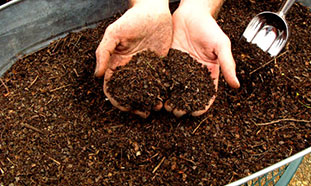 জৈব সার (কম্পোস্ট)
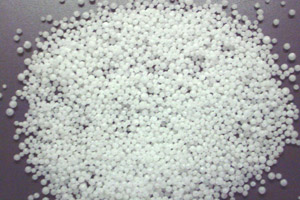 অজৈব সার (ইউরিয়া)
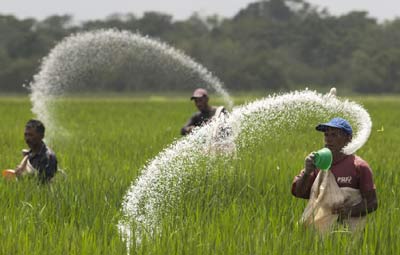 কৃষক ইউরিয়া সার জমিতে দিচ্ছে
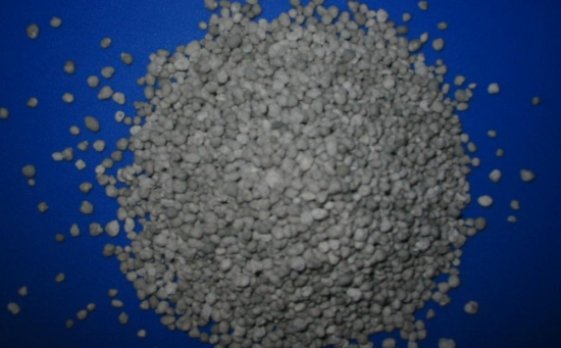 অজৈব সার ( টি এস পি )
কি কি কারণে মাটি দূষিত হয় তা বিভিন্ন ছবিতে দেখব-
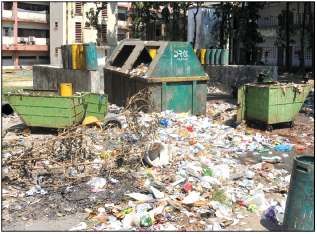 বাড়ির ময়লা আবর্জনা মাটি দূষিত করে ।
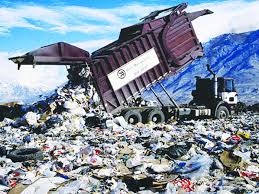 হাট বাজারের ময়লা মাটিকে দূষিত করে ।
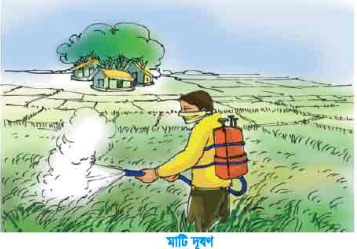 অতিরিক্ত অজৈব সার, কীটনাশক ও আগাছানাশক ব্যবহার মাটি দূষণের বড় কারণ ।
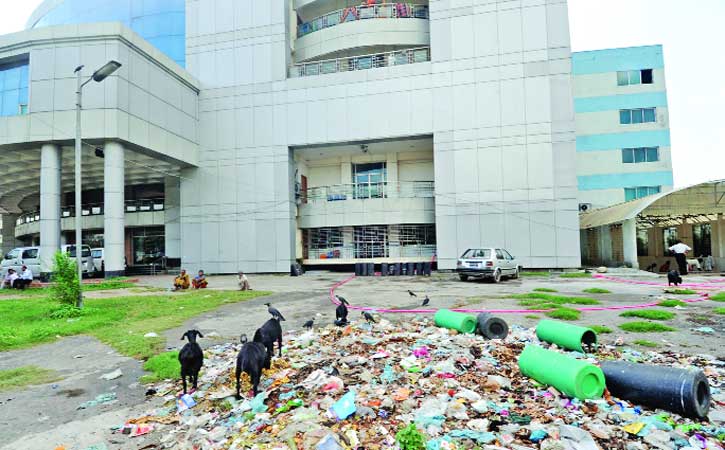 হাসপাতালের বর্জ্য মাটি দূষণের অন্যতম কারণ ।
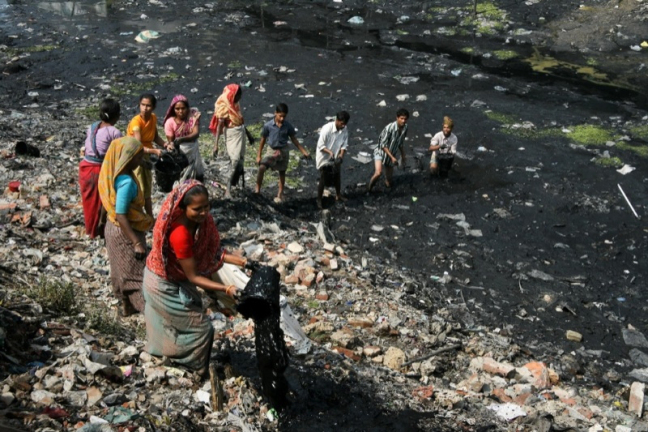 শিল্প কারখানার বর্জ্য মাটি দূষিত করে
দলীয় কাজ
মাটি দূষণের কারণগুলো আলোচনা করা ।
মাটির উর্বরতা বৃদ্ধি কোন কোন বিষয়ের উপর নির্ভর করে তা আলোচনা করা ।
মূল্যায়ন
প্রশ্নঃ(১)-মাটির উর্বরতা কিসের উপর নির্ভরশীল ?
প্রশ্নঃ(২)- মাটি কিভাবে দূষিত হয় ?
উত্তরঃ(১)- জৈব ও অজৈব সারের ব্যবহারের উপর ।
উত্তরঃ(২)- বিভিন্ন কারণে মাটি দূষিত হয় ।         
       বাড়ির ময়লা যেখানে সেখানে ফেললে । 
       হাসপাতালের বর্জ্য সঠিক স্থানে না ফেলে  
       রাস্তার পাশে রেখে দিলে । ………...  ..........................................।
শুভ বিদায়